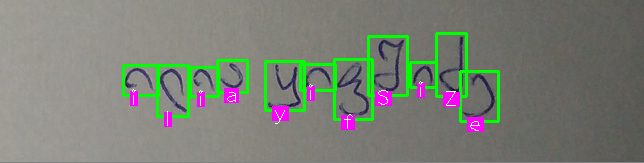 ნეირონულ ქსელებსა და სტატისტიკურ მონაცემებზე აგებული ქართული ხელნაწერის ამომცნობი სისტემა
ილია ყიფშიძე
ივანე ჯავახიშვილის სახელობის თბილისის სახელმწიფო უნივერსიტეტის ზუსტ და საბუნებისმეტყველო მეცნიერებათა ფაკულტეტი.
Gmail: ilia.kipshidze269@ens.tsu.ge
ამოცნობა (Recognition)
მონაცემების შეგროვება/დამუშავება
ნეირონული ქსელის აწყობა
გაწვრთნა
ტესტირება
Spell-checking
სიტყვების დახარისხება
შესწორებული ფორმის ძებნა
ძირითადი ეტაპები
მონაცემების შეგროვება
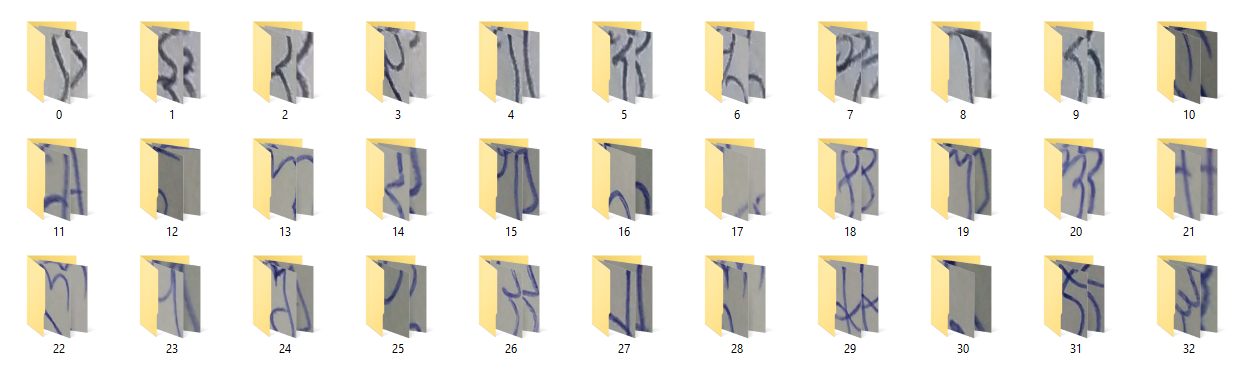 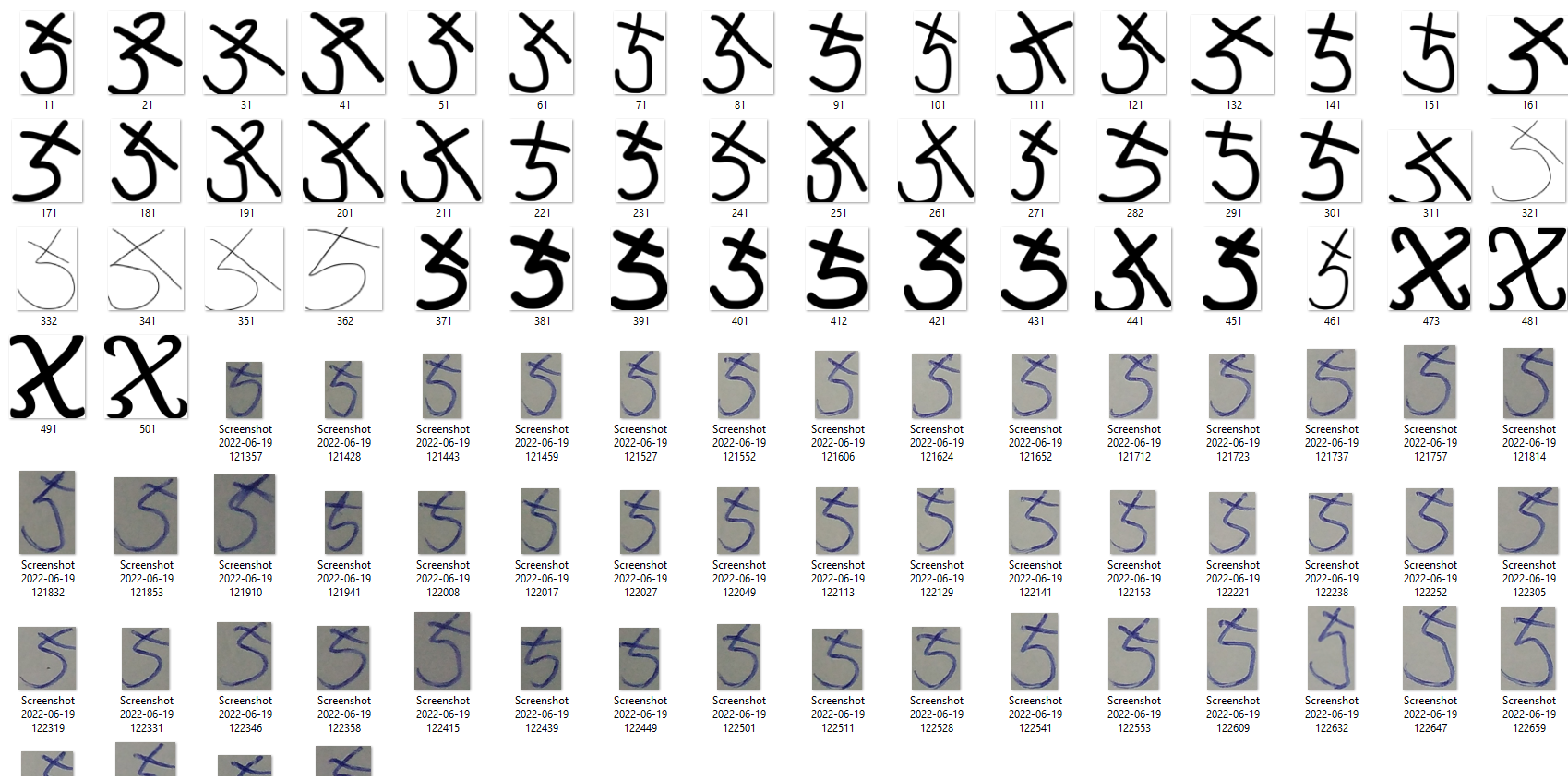 100 ეგზემპლარი თითოეული ასო-ბგერისთვის
დამუშავება (image processing)
Y = 0.299*R + 0.587*G + 0.114*B
image/255
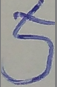 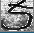 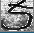 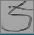 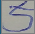 Resize (32, 32)
to grayscale
Histogram Equalization
normalization
(32, 32)
(32, 32)
(32, 32)
(32, 32, 3)
(88, 54, 3)
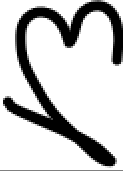 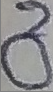 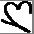 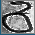 Histogram Equalization
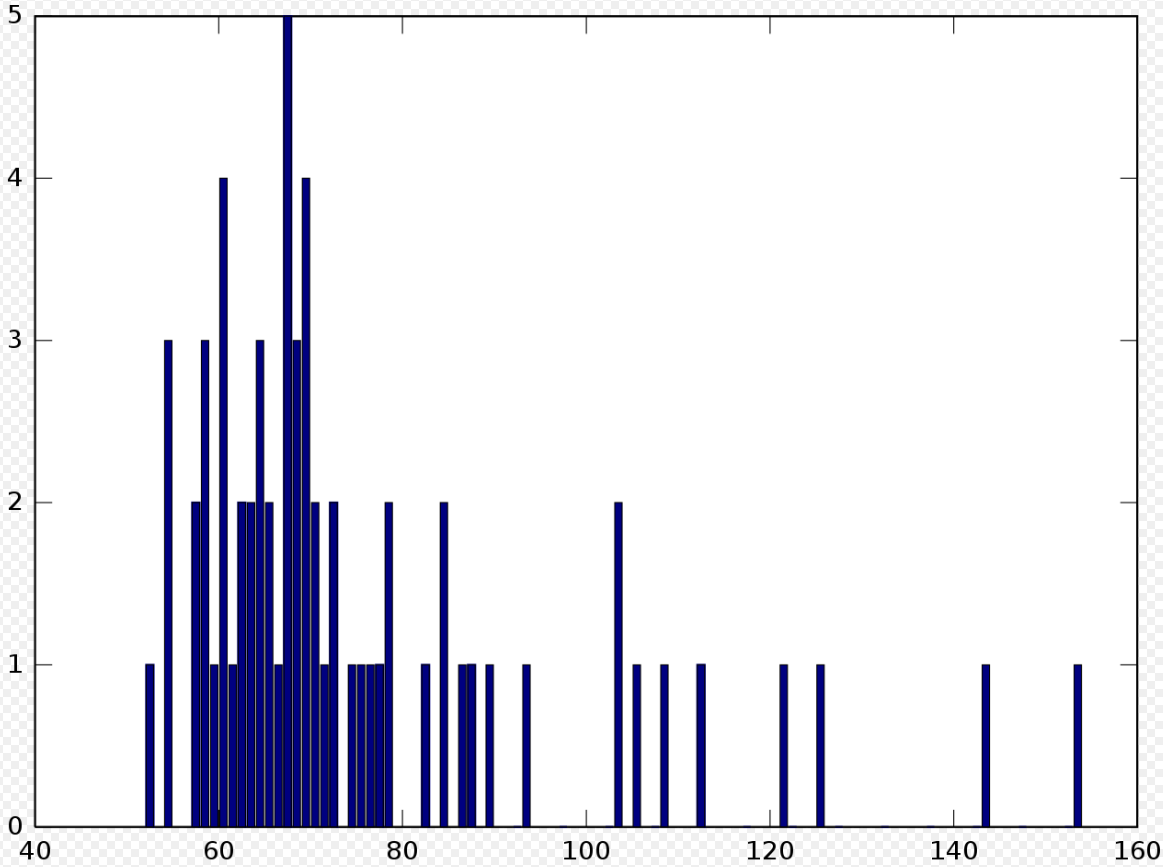 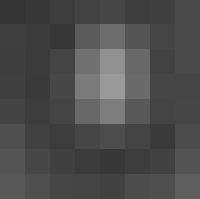 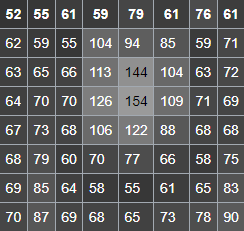 Frequency
Original image
Intensity level
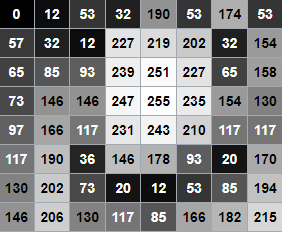 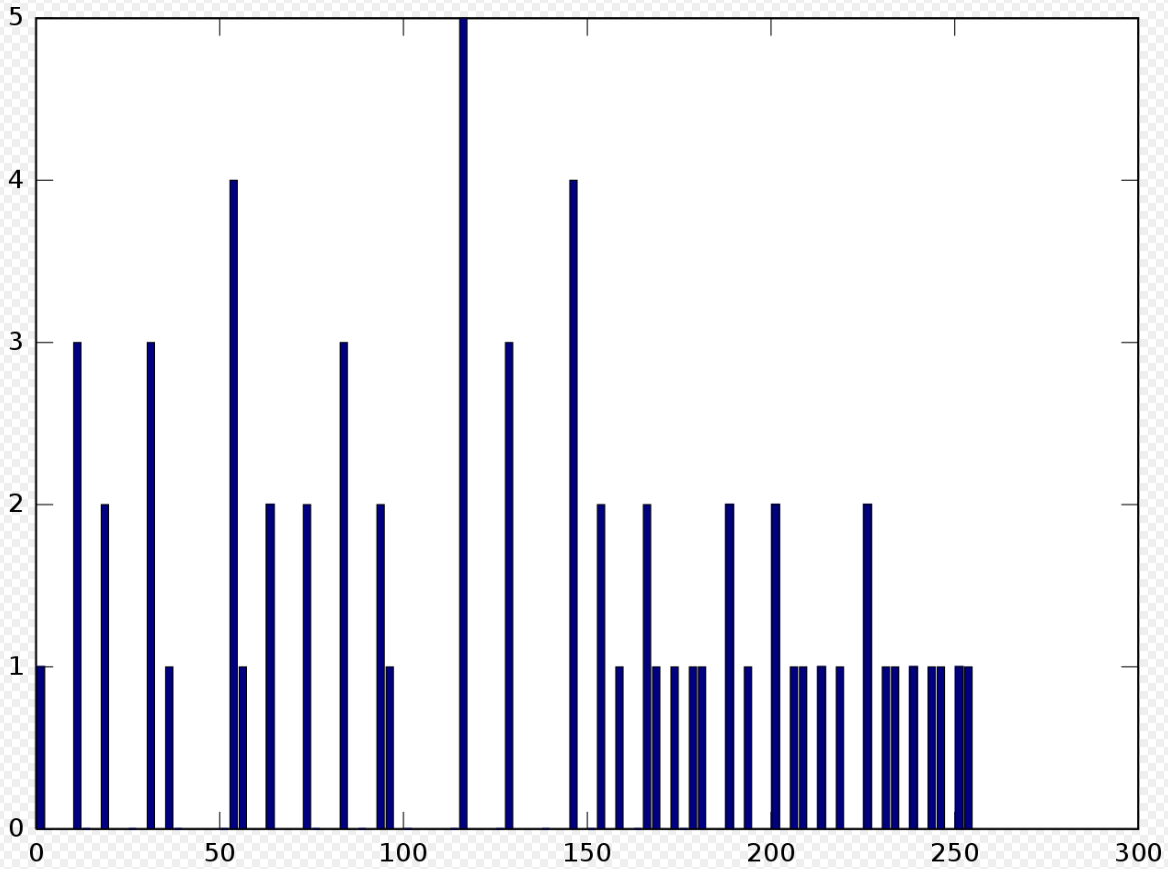 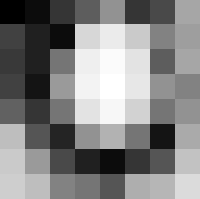 Frequency
Equalized image
Intensity level
ნეირონული ქსელის მოდელი
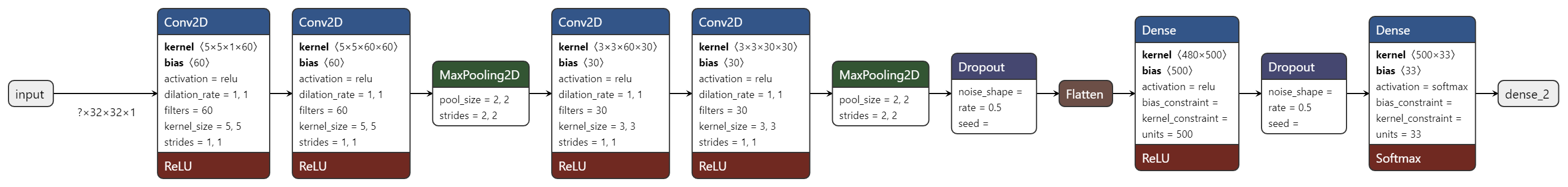 Convolutional
Max pooling
Dense layer with dropout
Flatten
ტრენინგი და ტესტირება
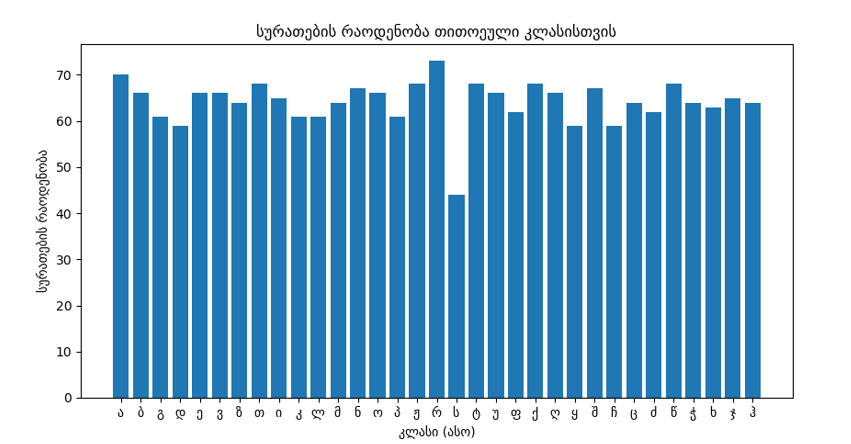 ტრენინგი და ტესტირება
ტესტირებისას დაშვებული შეცდომები:
მოდელის სიზუსტე: 97.4%
ძ / შ - 1 
მ / შ - 1
ე / ჟ - 1
პ / ჰ - 1
ბ / გ - 1
ხ / რ - 1
ე / უ - 1
ყ / უ - 1
ვ / ტ - 1
გ / ბ - 2
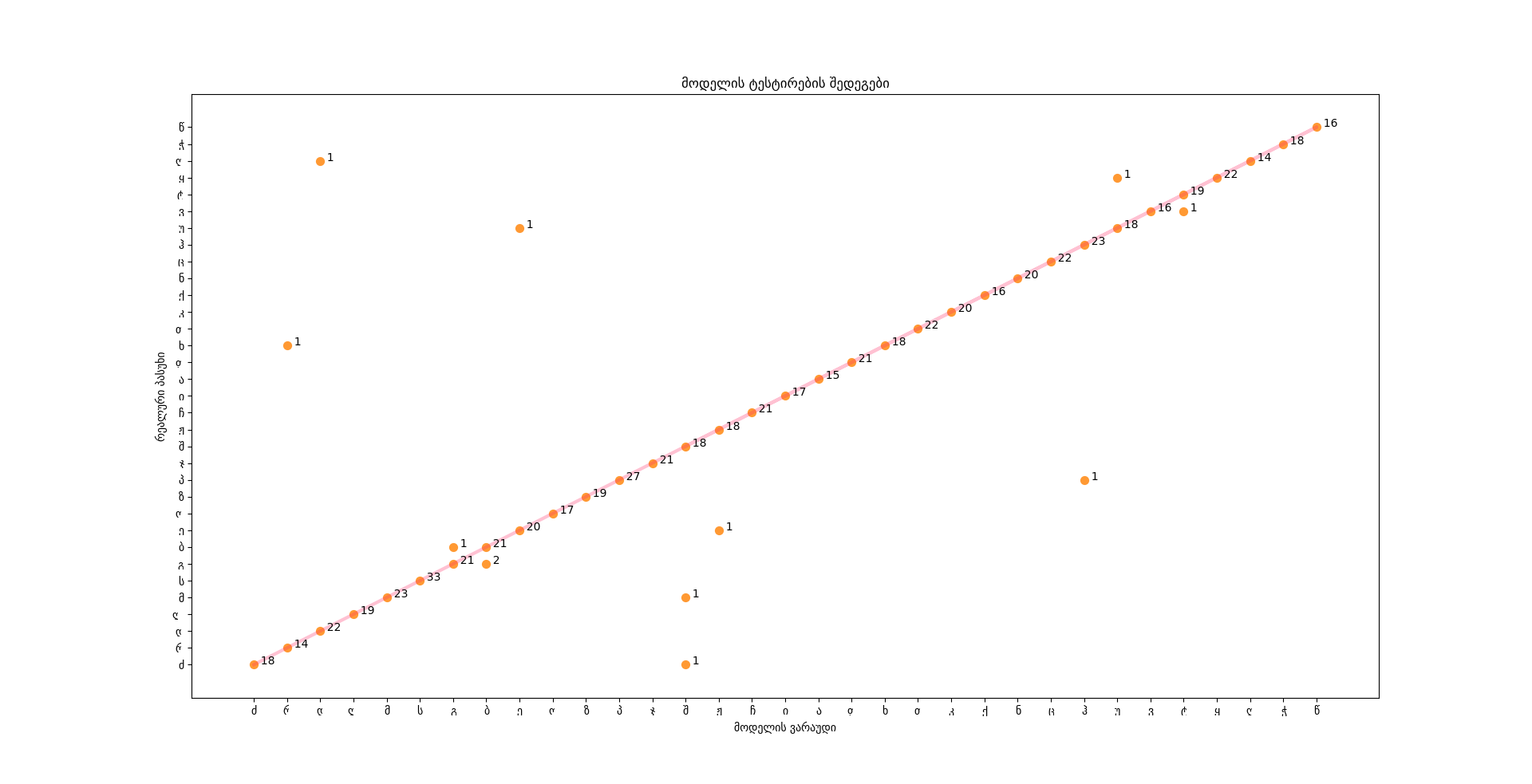 სულ: 11
ამოცნობა (Recognition)
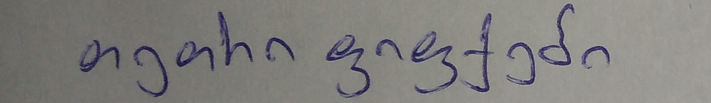 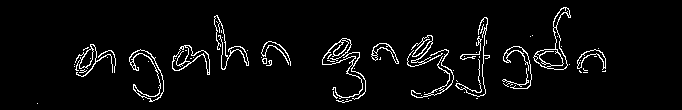 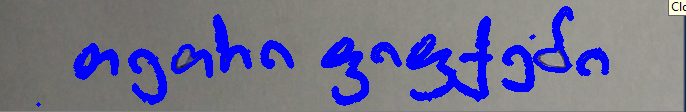 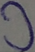 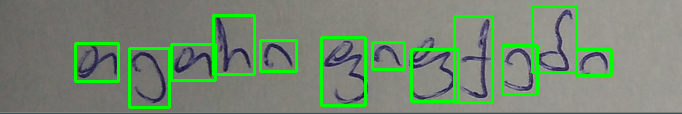 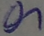 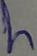 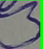 …
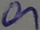 Input
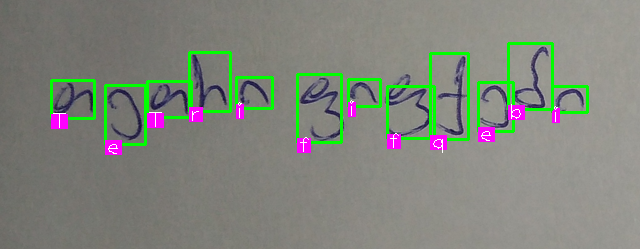 ამოცნობა (Recognition)
არასწორი Bounding box - ის პრობლემა
ჯამურად:
93 შეცდომა 1650 ტესტიდან
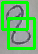 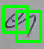 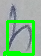 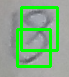 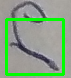 სიზუსტე: 94%
ამოცნობის პრობლემა
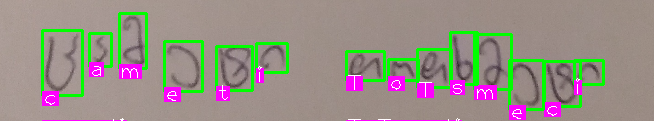 თოთსმეცი
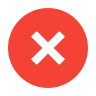 ცამეტი
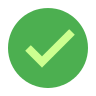 Spell-checking
მონაცემთა ბაზა
5 ყველაზე ხშირად განმეორებადი სიტყვა
მთლიანი სიტყვების რაოდენობა - 2,970,640
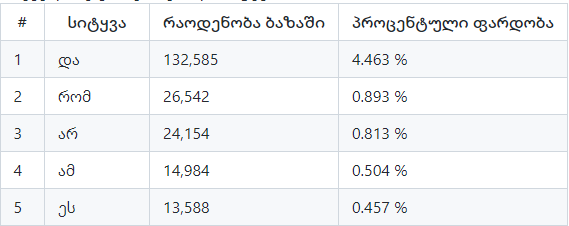 უნიკალური სიტყვების რაოდენობა - 309,916
ასო-ბგერების რაოდენობა - 19,737,919
ყველაზე განმეორებადი ასო-ბგერა - ა (15.01 %)
ნაკლებ განმეორებადი ასო-ბგერა - ჟ (0.07 %)
Database by დავით ბუმბეიშვილი - https://github.com/bumbeishvili/GeoWordsDatabase
Spell-checking
ძებნა და string matching
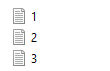 იმისთვის, რომ სიტყვის ძებნა იყოს უფრო სწრაფი, სიხშირის კლებადობით დალაგებული მონაცემები დაყოფილია სიგრძეების მიხედვითაც
Spell-checking algorithm:

მოდელის მიერ პროგნოზირებულ სიტყვას ვეძებთ ბაზაში, ამავე სიგრძის სიტყვებს შორის.
თუ მოიძებნა, ვტოვებთ უცვლელად.
წინააღმდეგ შემთხვევაში ვპოულობთ ყველაზე მეტად მსგავს სიტყვას.
თუ ასეთი სიტყვა რამდენიმეა, ვირჩევთ მათ შორის ყველაზე მეტად განმეორებად სიტყვას.
...
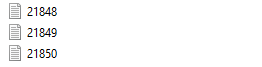 Spell-checking
ძებნა და string similarity
ალგორითმები სიტყვათა მსგავსების განსასაზღვრად (String similarity metrics):
2000 შედარება 1-დან 40-მდე სიგრძის სიტყვებისთვის.
ჯამში: 80 000 შედარება
Levenshtein distance	(0.1758 წამი)
SequenceMatcher 	(4.5668 წამი)
Sorensen	(0.4326 წამი)
Jaccard 	(0.4731 წამი)
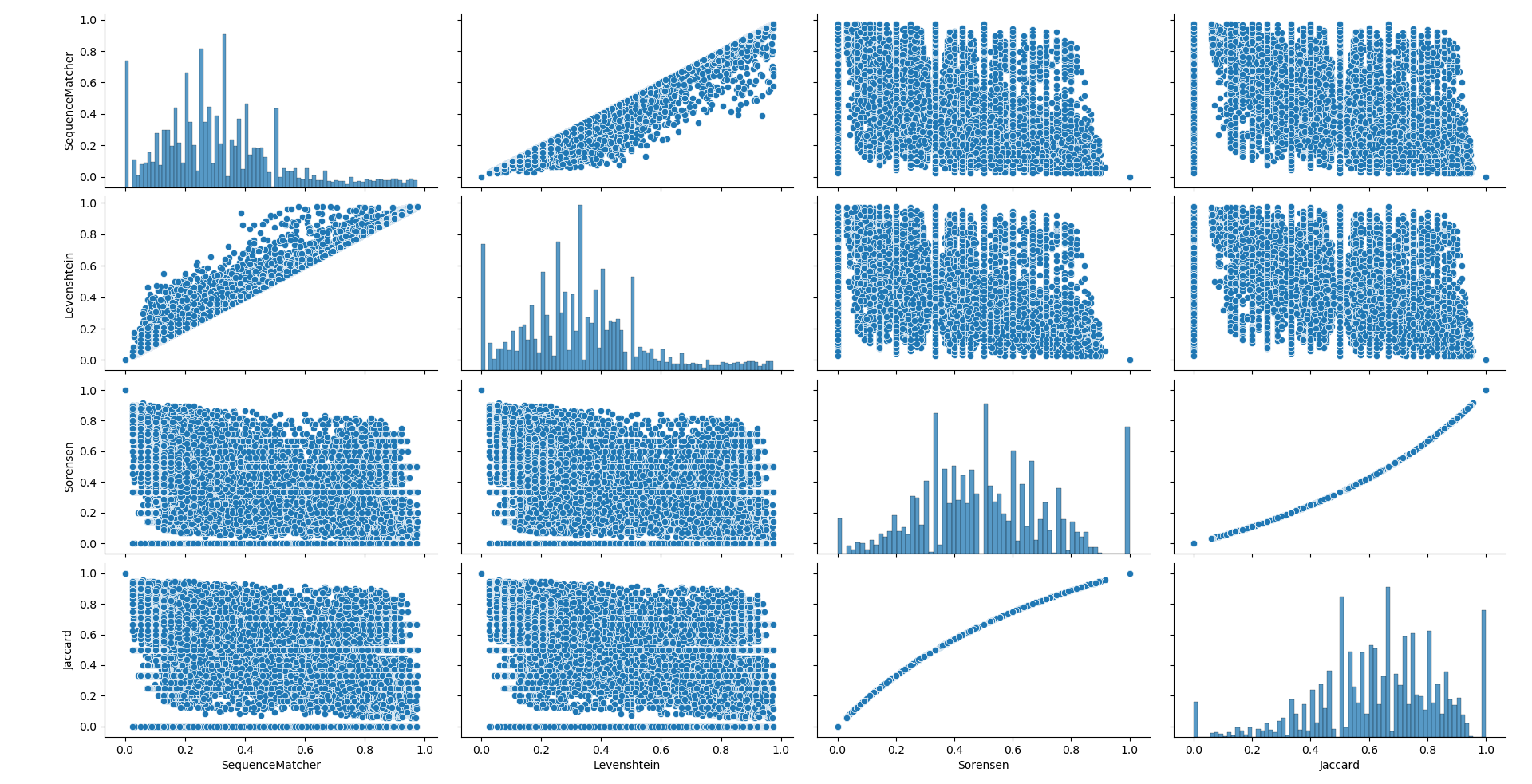 N-grams
n-gram – ასოების ან სიტყვების n ელემენტიანი მიმდევრობა (sequence).

მაგალითად: „ო“ – unigram 
	„ნე“ – bigram
	“რია“ – trigram…
მოდელის ვარაუდი: „დოეები“
2 ყველაზე მსგავსი: „იდეები“, „დღეები“.
ვინაიდან „დღე“ უფრო ხშირად განმეორებადი მიმდევრობაა (P(„დღე“)>P(„იდე“)), ვირჩევთ სიტყვას „დღეები“.
Future work
Bounding box - ის საპოვნელი ალგორითმის გაუმჯობესება
ასოების ამომცნობი ნეირონული ქსელის მოდელისთვის სატრენინგო ბაზის გაზრდა
სიტყვების მონაცემთა ბაზის ოპტიმიზაცია, დალაგება და ძებნის გაუმჯობესება
მადლობა ყურადღებისთვის!